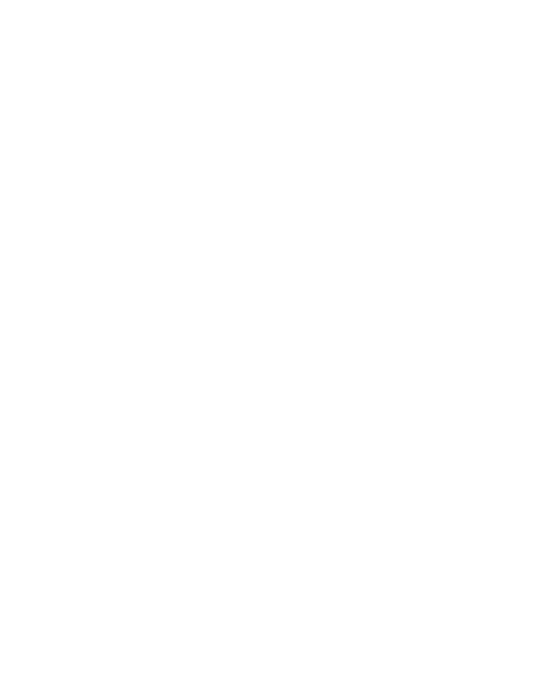 Conegliano ValdobbiadeneProsecco Superiore DOCG
Antica Fiera di Godega, 23 febbraio 2024
www.prosecco.it
#ConeglianoValdobbiadene
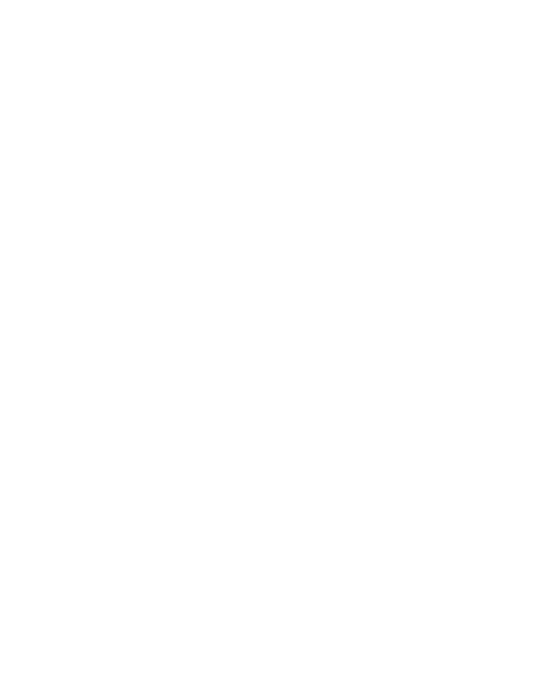 I tre punti cardine della Denominazione sulla strategia del futuro 2024/2030
I tre punti cardine della Denominazione
Sostenibilità & Territorio
Posizionamento e distintività del Conegliano Valdobbiadene Prosecco Superiore Docg
Andamento dei mercati
TEMI:

Biodiversità
Conservazione delle risorse naturali
Inclusione sociale e ricambio generazionale
Contrasto al cambiamento climatico
TEMI:

Certificazioni a tutela della sostenibilità ambientale
Adesione al Protocollo Viticolo
Conservazione e tutela del paesaggio UNESCO
Segmentazione del prodotto attraverso categorie «premium»
TEMI:

Segmentazione dei mercati
Intercettazione di nuove tendenze («low alcohol» e «Sui Lieviti»)
Attenzione alla tutela rafforzando il legame con l’Europa
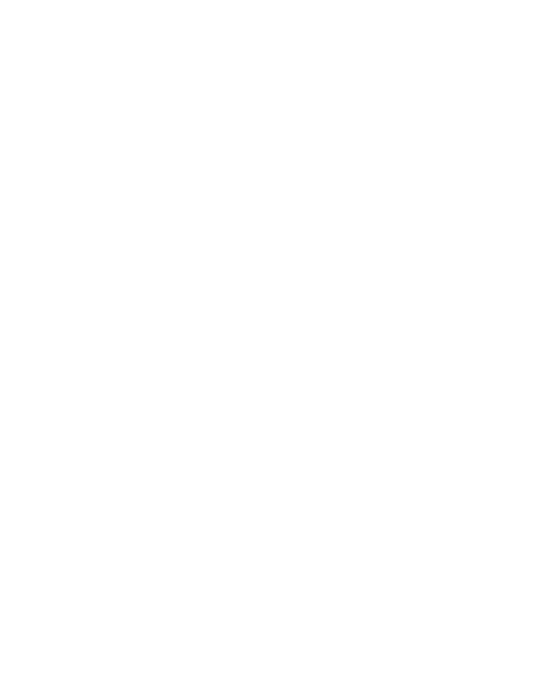 I tre punti cardine della Denominazione
Sostenibilità & Territorio
Conservazione delle risorse materiali
Biodiversità
Inclusione sociale e ricambio generazionale
Contrasto al cambiamento climatico
PROGETTI E AZIONI:

Blocco degli impianti dal 2019
Recupero biotipi di Glera
Progetto Eno-bee api in vigneto
PROGETTI E AZIONI:
Divieto all’uso del glifosate su tutta l’area
Adesione al regolamento di Polizia Rurale
Progetto No Azoto
Progetto Life Atena
Progetto ECOLOG
PROGETTI E AZIONI:

Progetto micro invasi
Collaborazione con l’Università di Cantabria
PROGETTI E AZIONI:

Collaborazione con Scuola Cerletti
Young Club Conegliano Valdobbiadene
Collaborazione con la Diocesi
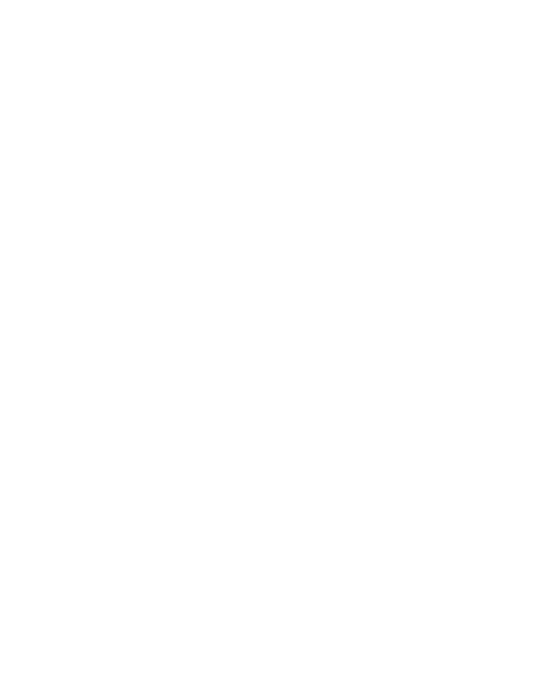 Mantenere l’equilibrio esistente
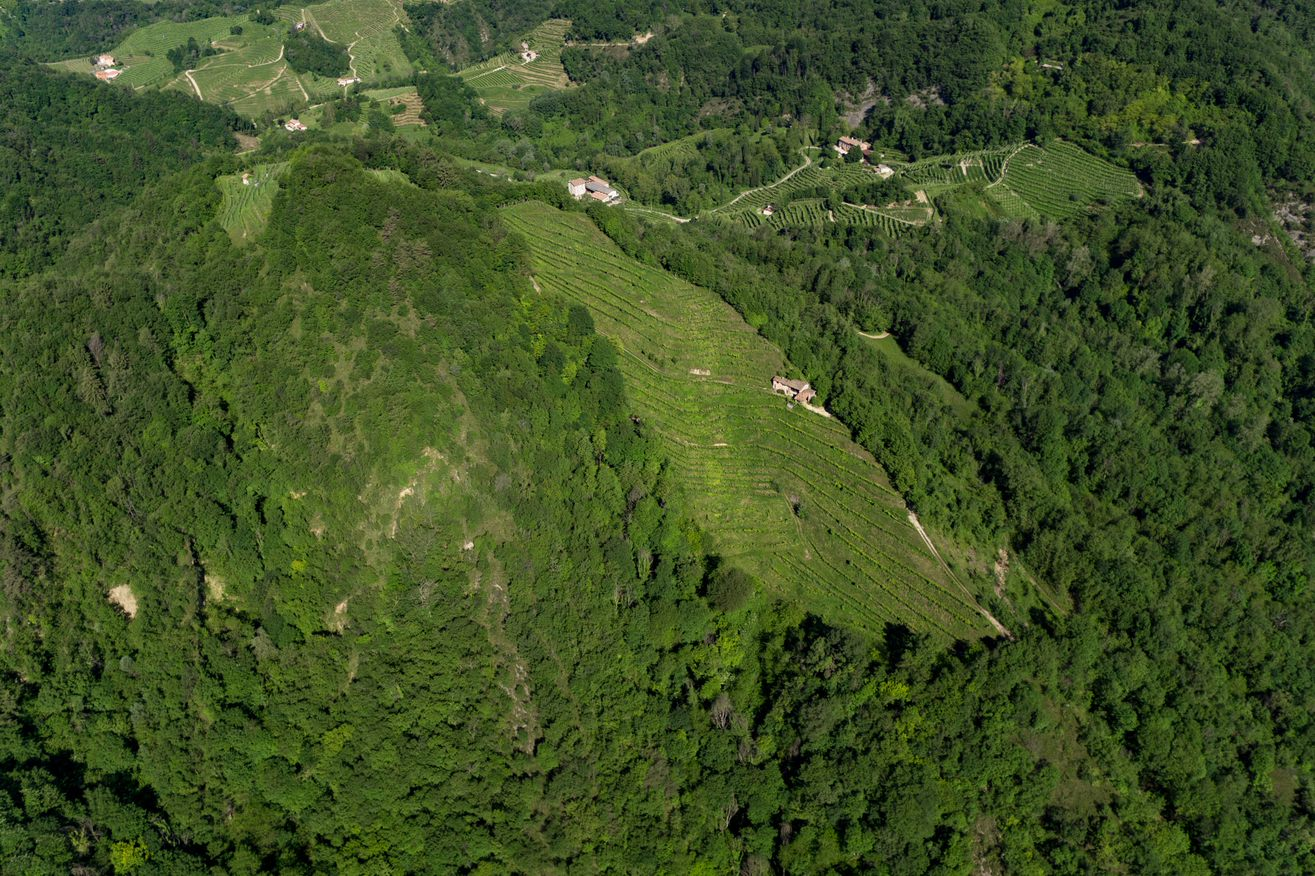 9% 
altre colture
4% 
uso urbano
57% 
bosco
30% 
vigneto
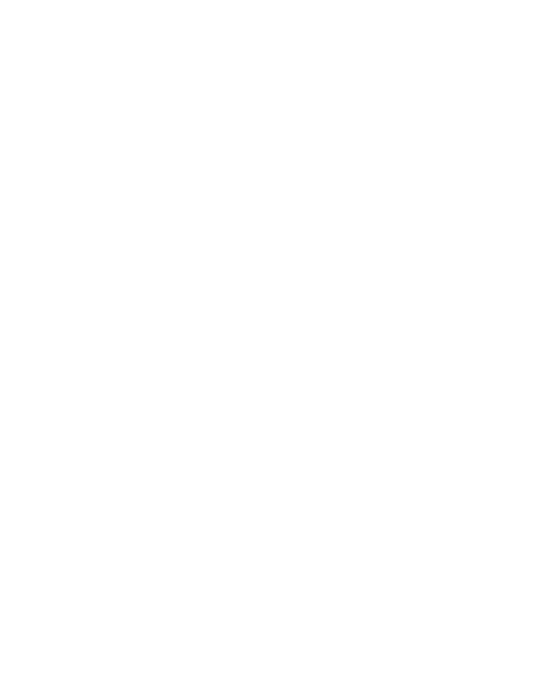 I tre punti cardine della Denominazione
Posizionamento e distintività del Conegliano Valdobbiadene Prosecco Superiore Docg
Conservazione e tutela del paesaggio
Certificazioni a tutela della sostenibilità
Incremento di vini «premium»
PROGETTI E AZIONI:

SQNPI  34,9% della superficie totale della Denominazione  
Adesione al Protocollo Viticolo
PROGETTI E AZIONI:

Protezione e mantenimento delle colline e del loro paesaggio Patrimonio dell’Umanità UNESCO
PROGETTI E AZIONI:

Rivendicazione delle Rive e Cartizze
Produzione di «nuove» tipologie: «Sui Lieviti»
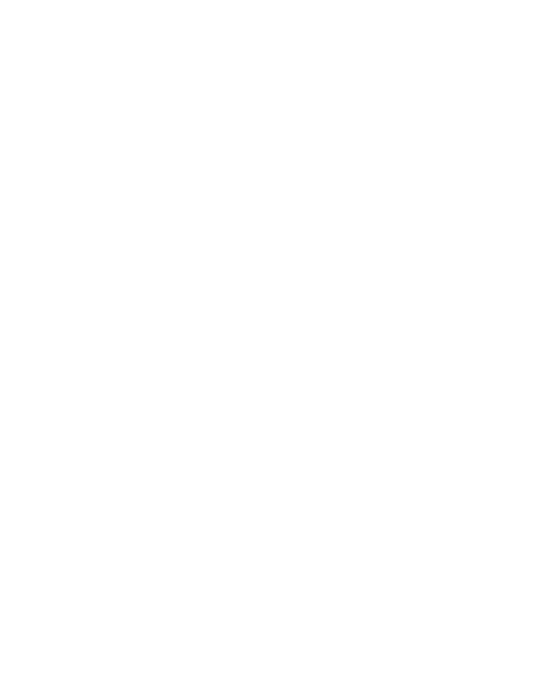 I tre punti cardine della Denominazione
Andamento dei mercati
Autenticità & unicità
Segmentazione dei mercati
Tutela del brand
PROGETTI E AZIONI:

Attenzione verso i diversi mercati 
storici: UK, Germania, Svizzera, USA
in via di sviluppo: Francia
nuovi: Est Europa
PROGETTI E AZIONI:

Rafforzare l’autenticità & l’unicità del Conegliano Valdobbiadene Prosecco Superiore Docg attraverso il suo nome e il legame con il territorio geografico Conegliano Valdobbiadene
PROGETTI E AZIONI:

Rafforzare il legame con l’Europa
Caso «Prosek»
Regolamento UE sulle indicazioni di origine
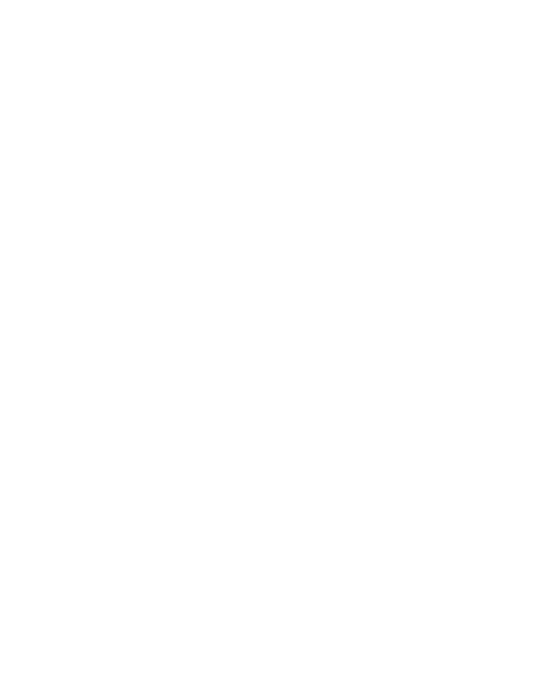 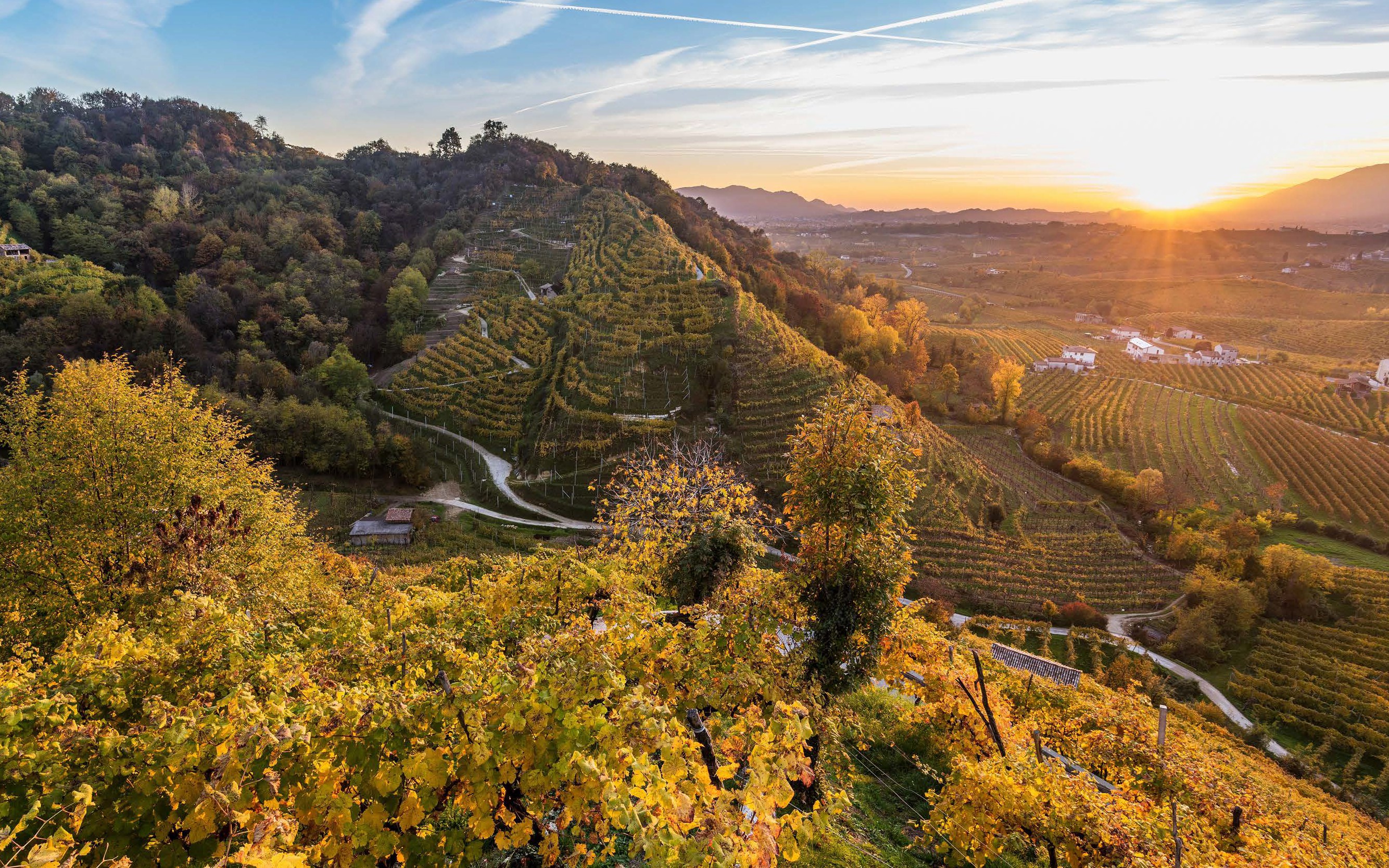 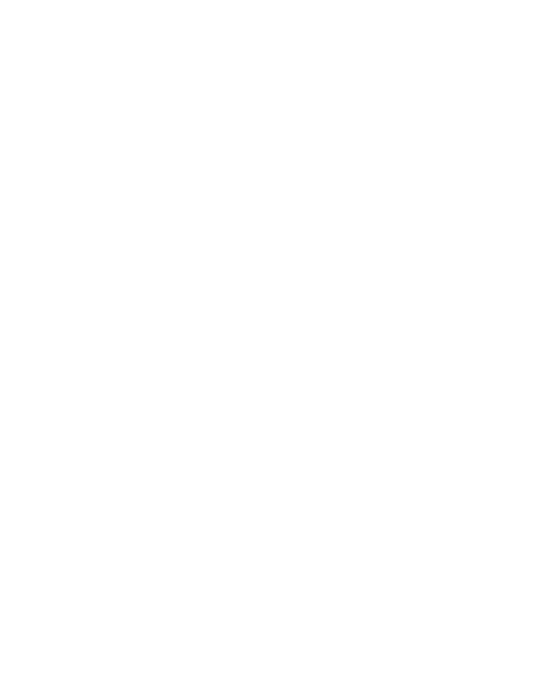 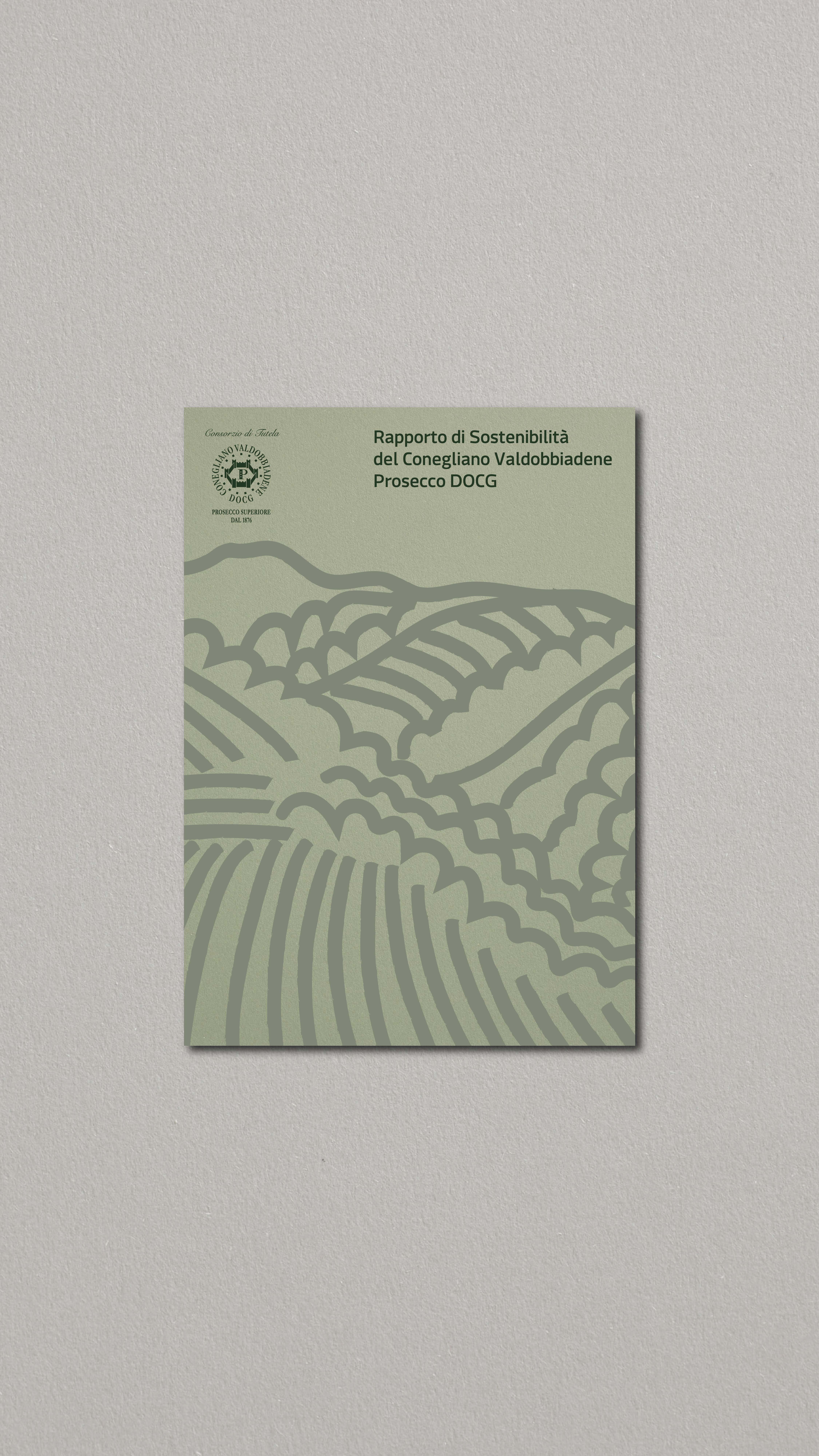 Nel 2024 è stato presentato il primo Rapporto di Sostenibilità del Conegliano Valdobbiadene Prosecco Docg, uno strumento utile a fotografare i numerosi passi avanti compiuti dalla Denominazione, redatto dal CIRVE con riferimento agli standard global reporting initiative.

Il documento mette in luce diversi punti cruciali riguardanti la sostenibilità ambientale, economica e sociale della Denominazione, tra cui:

🌱 gestione sostenibile del vigneto e uso controllato dei prodotti fitosanitari

🌱 aumento della superficie vitata certificata SQNPI (3.039 ettari, circa il 34,9% della superficie totale della Denominazione)

🌱 salvaguardia della biodiversità e tutela del paesaggio

🌱 effetti positivi sulla salute e sicurezza della comunità e dei lavoratori

🌱 sostenibilità sociale promossa dal ricambio generazionale (+44,5% ingresso di giovani negli ultimi 5 anni; il 37,3% dei lavoratori con meno di 40 anni, con una media di 6,3 giovani per azienda)
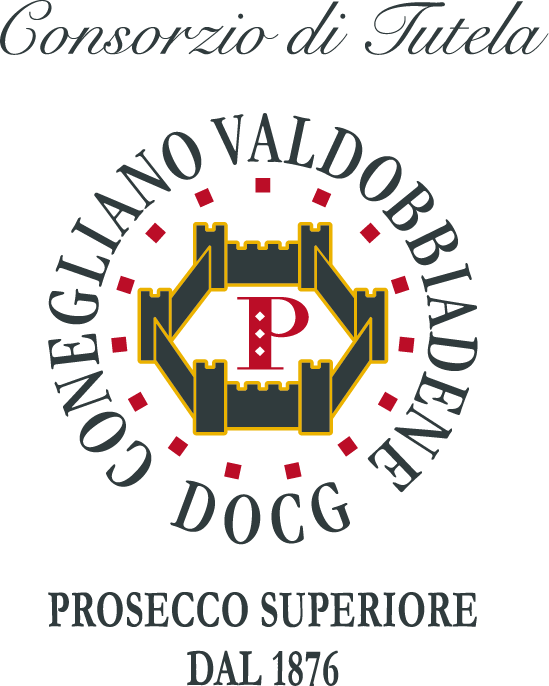 Patto del Territorio: macro temi
1
2
3
5
6
4
Attività e progetti in programma
Proseguo campagna adv con testimonial Giorgio Pasotti
2 flight su Rai, RaiPlay, Radio nazionali, Spotify e canali digitali
Sponsor e partecipazione Premio Campiello con focus su Campiello Giovani (seconda edizione Trame di Vite)
Masterclass in collaborazione con associazioni del vino
Virtual Tasting in Italia e nei paesi francofoni rivolti ai consumatori
Collaborazione con Decanter UK per campagna digital
Partecipazione Biennale Arte di Venezia
Collaborazione con Plumpton College UK
Stand consortile alle più importanti fiere del vino: Vinexpo Paris, Prowein, Vinitaly
Eventi internazionali in USA e UK per i produttori
Presentazione primo Rapporto di Sostenibilità e Patto del Territorio
Pillole Coultura | Festival della Letteratura del vino
(Milano-Roma)
WINE TOURISM LAB
Collaborazione con influencers nazionali e internazionali
70 giornalisti e operatori del settore dall’estero
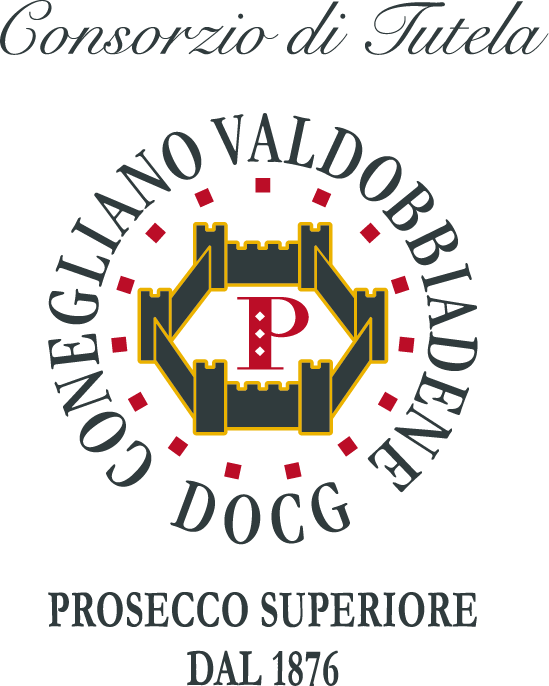 MISSION_1
Il FUTURO 
verterà su un legame ancora più solido con il proprio territorio e l’EUROPA 
al fine di continuare a 
PROTEGGERE le nostre DENOMINAZIONI e l’importante ruolo dei CONSORZI
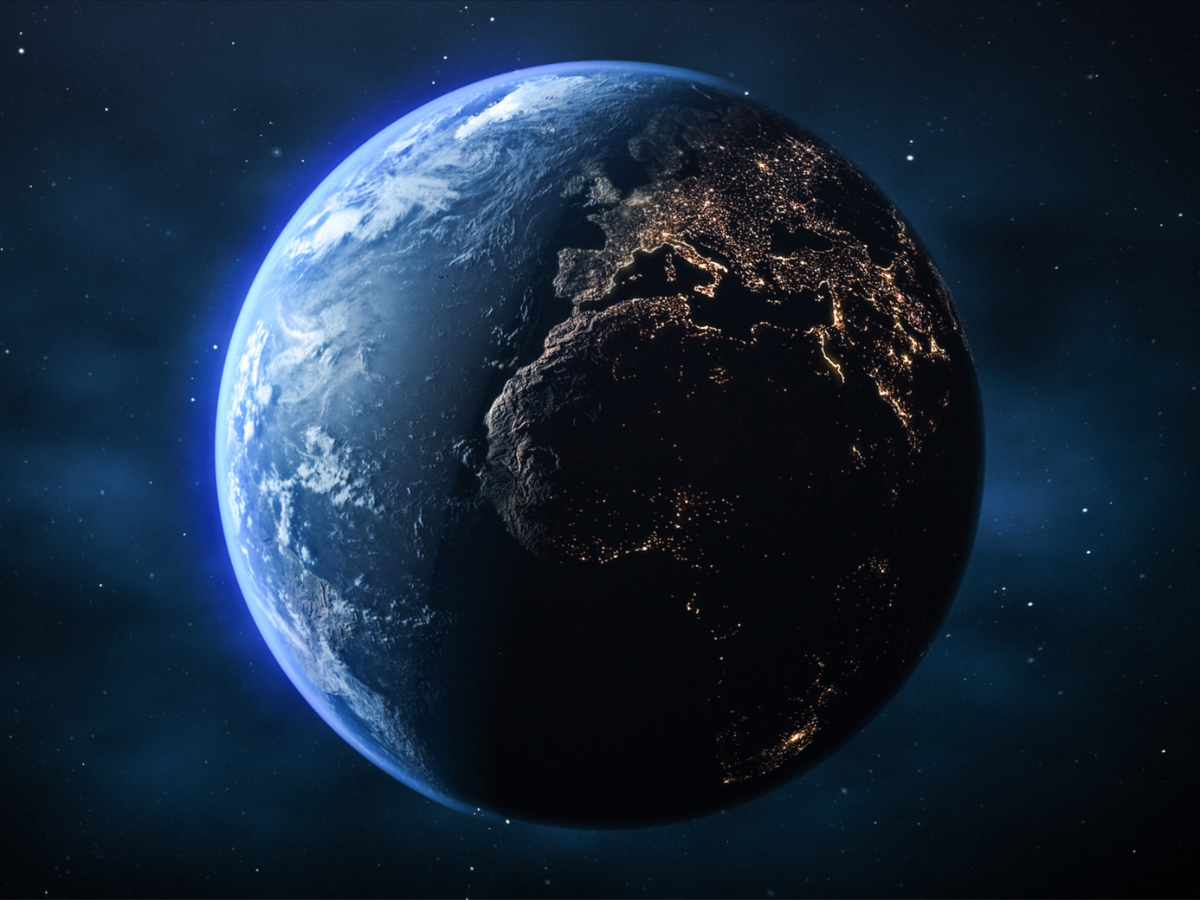 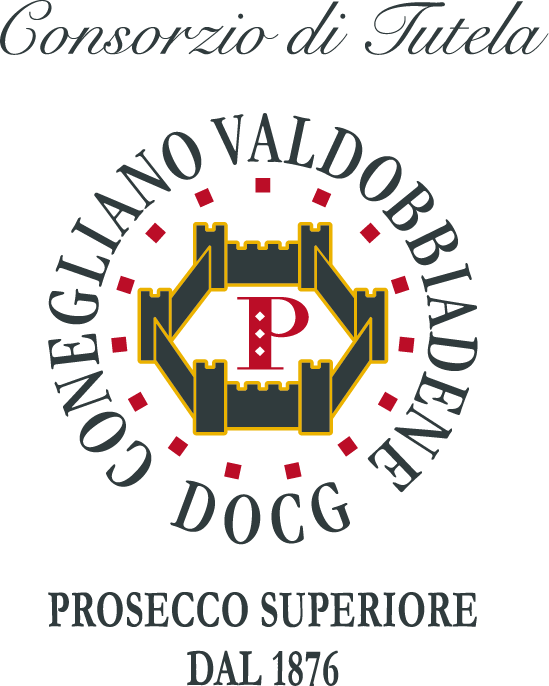 MISSION_2
Il FUTURO 
sarà legato al TERRITORIO 
ma nel contempo è necessaria una VISIONE OLISTICA che interpreti i 
VALORI DISTINTIVI di ogni Denominazione
1
2
3
5
6
4
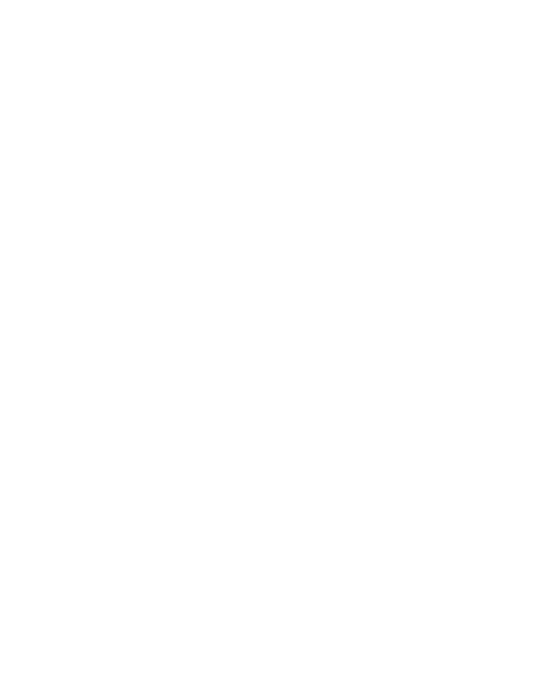 Grazie per l’attenzione.
www.prosecco.it
#ConeglianoValdobbiadene